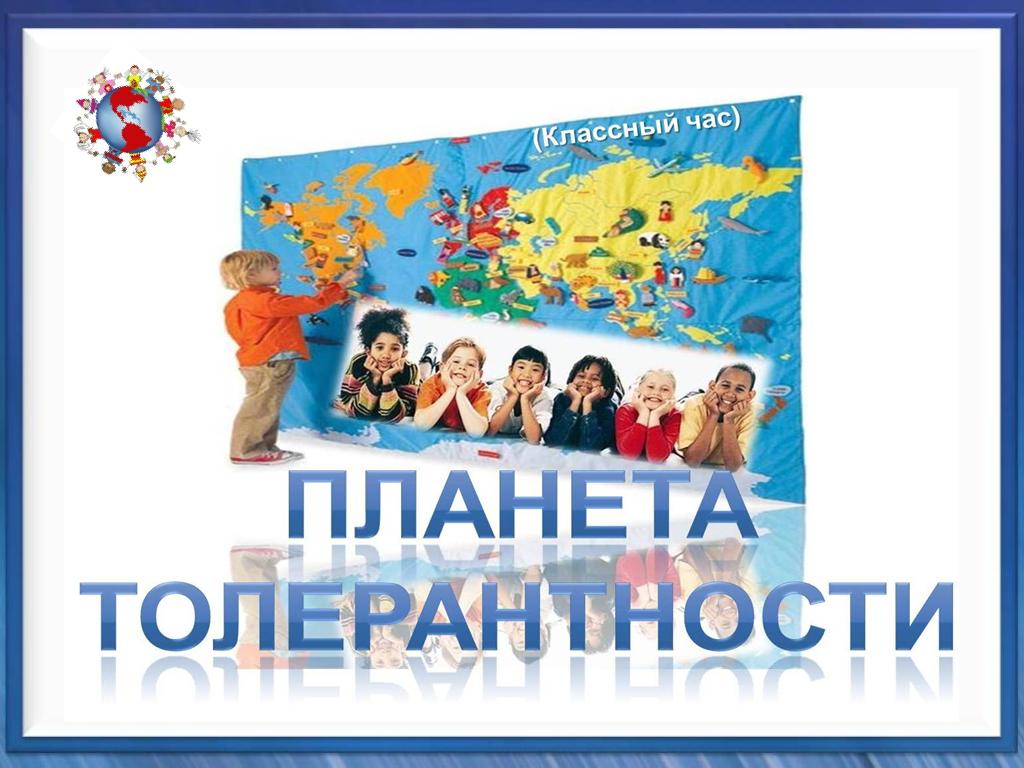 кла
Подготовили: воспитатели 25 квартиры
Китайская притча «Ладная семья»
«Планета толерантности»
«Теперь, когда мы научились летать
по воздуху, как птицы, плавать под 
водой, как рыбы, нам не хватает 
     только одного:
       научиться жить на земле, как люди». 

                                         Б. Шоу
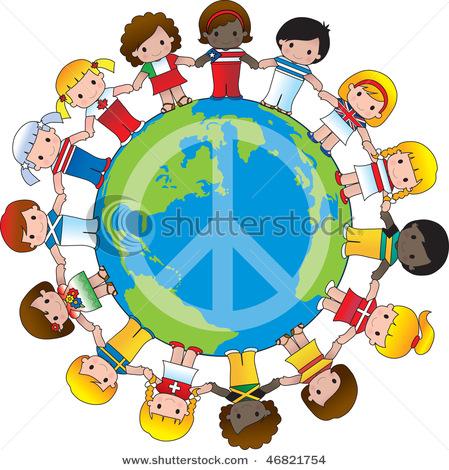 Заглянем в прошлое
На рубеже XVIII-XIX веков во Франции жил некто Талейран-Перигор, князь Беневентский. Он отличился тем, что при разных правительствах (и при революционном, и при Наполеоне, и при короле Людовике XVII) оставался неизменно министром иностранных дел.
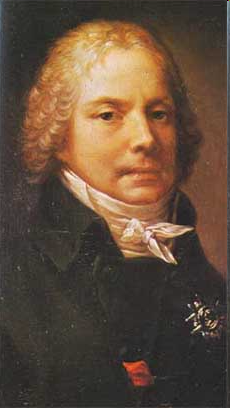 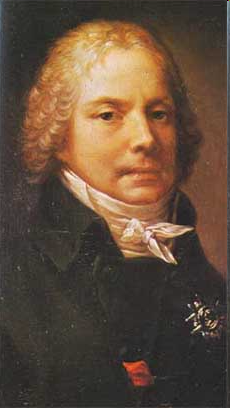 Это был человек, талантливый во многих областях, но, несомненно, более всего - в умении учитывать настроения окружающих, уважительно к ним относиться, искать решение проблем способом, наименее ущемляющим интересы других людей. И при этом сохранять свои собственные принципы, стремиться к тому, чтобы управлять ситуацией, а не слепо подчиняться обстоятельствам.
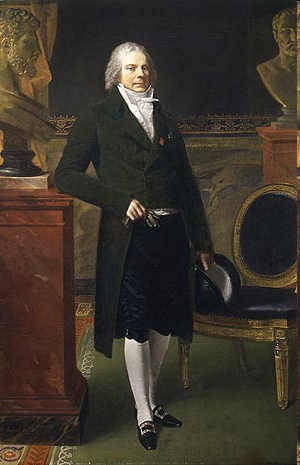 Международный день, посвящённый терпимости— ежегодно отмечается 16 ноября
Этот Международный день был торжественно провозглашён в «Декларации принципов терпимости» ЮНЕСКО. Декларация была утверждена в 1995 году на 28-ой Генеральной конференции ЮНЕСКО
Под толерантностью в Декларации понимается «уважение, принятие и правильное понимание богатого многообразия культур нашего мира, наших форм самовыражения и способов проявлений человеческой индивидуальности». 
Декларация провозглашает «признание того, что люди по своей природе различаются по внешнему виду, положению, речи, поведению и ценностям и обладают правом жить в мире и сохранять свою индивидуальность»
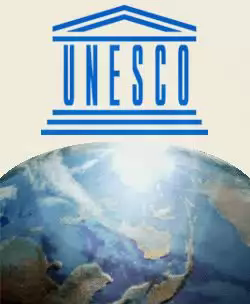 http://www.taday.ru/text/20845…
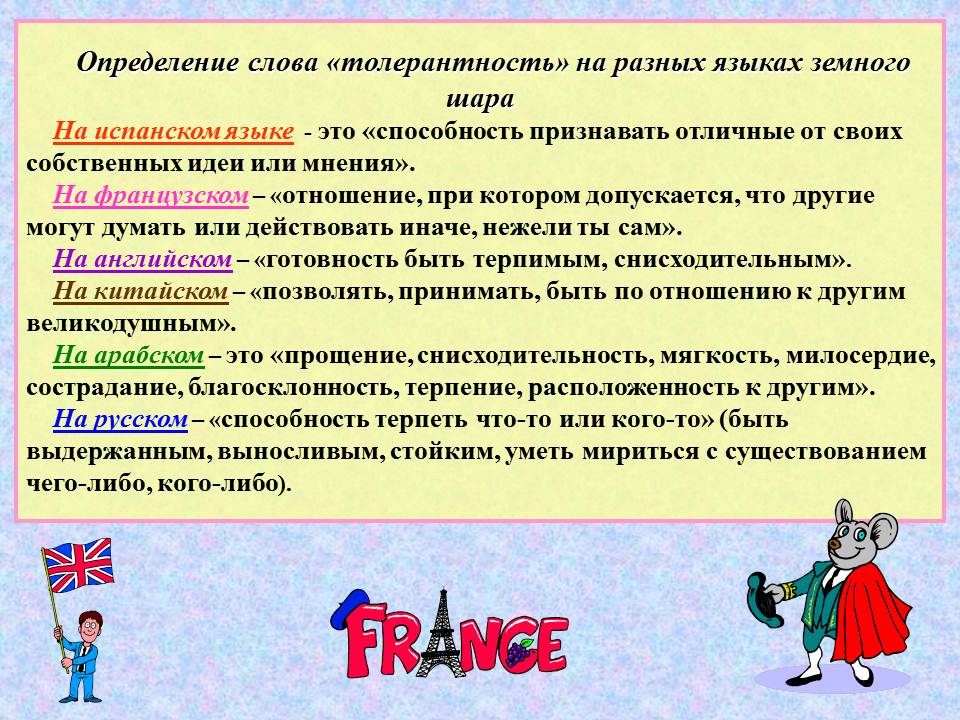 Любовь
Уважение
Теплота
Сотрудни- чество
Толерант-ность
Спокой-ствие
Отзыв-чивость
Понима-ние
Мило-сердие
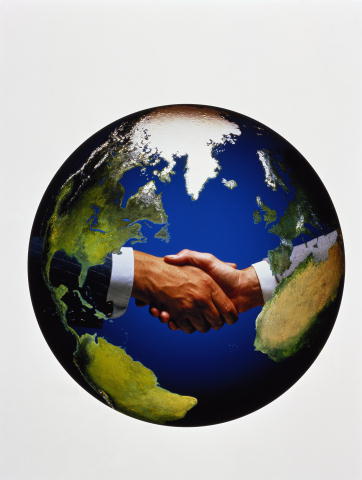 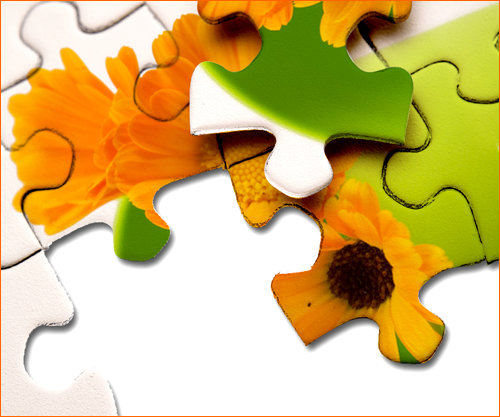 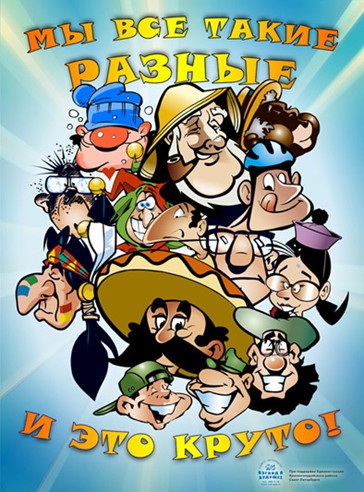 «МЫ РАЗНЫЕ – В ЭТОМ НАШЕ БОГАТСТВО, МЫ ВМЕСТЕ – В ЭТОМ НАША СИЛА»
Плакат из Германии
Твой Иисус – еврей. 
Твой автомобиль – японский. 
Твой кофе – бразильский. 
Твои цифры – арабские. 
Твои буквы – латинские. 
Твоя демократия – греческая. 
Твой сосед после этого всего - лишь иностранец?
Упражнение«Толерантная и интолерантная личности»
Терпение, чувство юмора, непонимание, уважение мнения других, игнорирование, эгоизм, доброжелательность, умение владеть собой, нетерпимость, выражение пренебрежения, раздражительность, умение слушать собеседника, равнодушие, цинизм, понимание и принятие, чуткость, любознательность, гуманизм, немотивированная агрессивность.
«Толерантная личность»
«Интолерантная личность»
терпение 
чувство юмора
уважение мнения других
доброжелательность 
умение владеть собой 
умение слушать собеседника 
понимание и принятие 
чуткость
любознательность
гуманизм
непонимание
игнорирование 
эгоизм 
выражение пренебрежения
нетерпимость
раздражительность
равнодушие
цинизм
немотивированная агрессивность
Сказка о ЛЮБВИ.
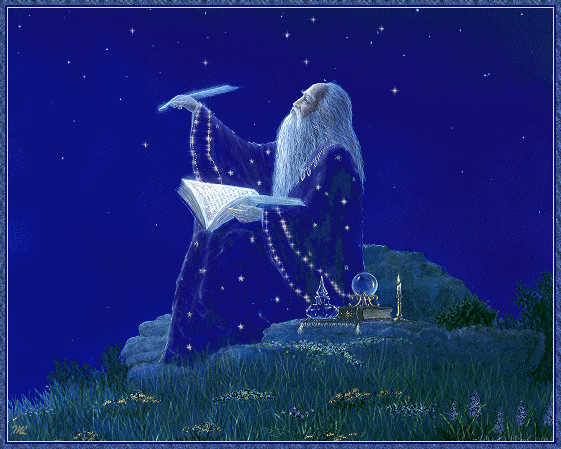 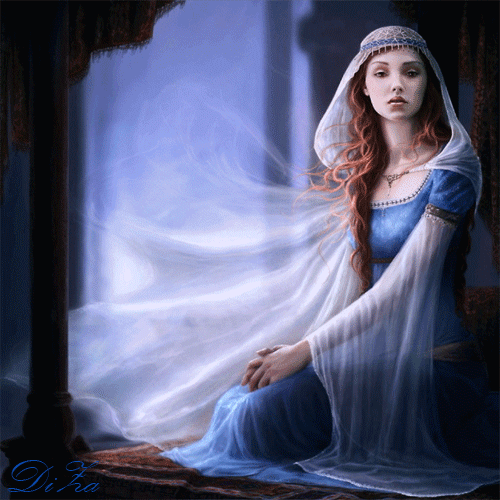 Любовь
Любовь долго терпит, милосердствует, 
Любовь не завидует, 
Любовь не превозносится, 
не гордится, не бесчинствует, не ищет своего, 
не раздражается, не мыслит зла, 
не радуется неправде, а сорадуется истине; 
всё покрывает, всему верит, на всё надеется, всё переносит